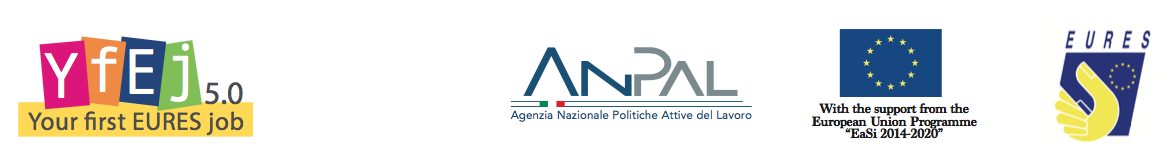 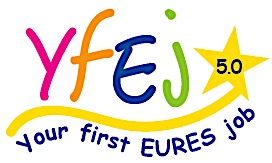 Il progetto YfEj 5.0
Targeted mobility scheme - Your first EURES job
2/02/2017 – 1/02/2019
Alessandra Cerioni
EURES Italy
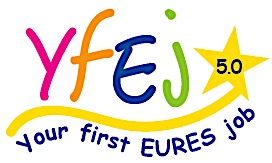 Lo schema di mobilità 
Your first EURES job
Contesto
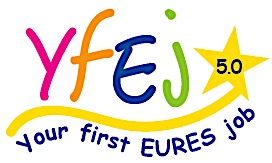 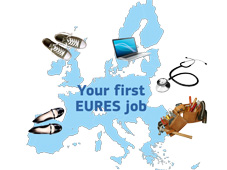 Dalle esperienze dell’Azione preparatoria “Your first EURES job” 2011 – 2013 … al TMS-YfEj 2014-2020 …
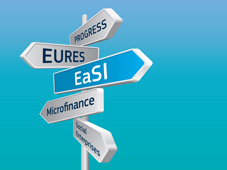 dal 2015: finanziato da EaSI, 
sulla base di call annuali, e …
… attuato dagli Uffici di coordinamento nazionali EURES, in partenariato con altri membri EURES e organizzazioni pubbliche, private o del Terzo settore
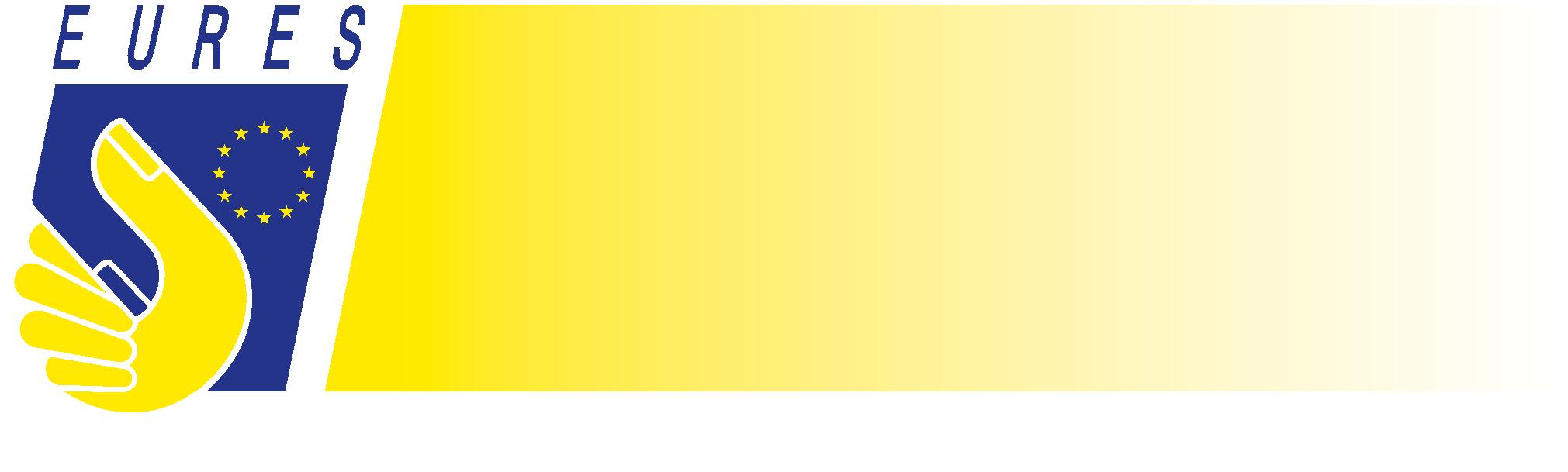 3
Finalità
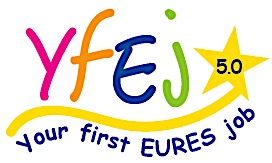 Sviluppare progetti innovativi per la promozione della mobilità professionale, con il supporto della Commissione europea …
… aiutare i giovani a trovare un lavoro, un tirocinio o un apprendistato in un altro 
paese europeo …
… promuovere la mobilità circolare, volontaria e di qualità dei lavoratori e favorire la costruzione di una cittadinanza europea
4
Obiettivo
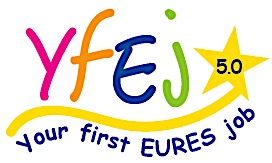 Rafforzare e integrare i servizi della rete EURES
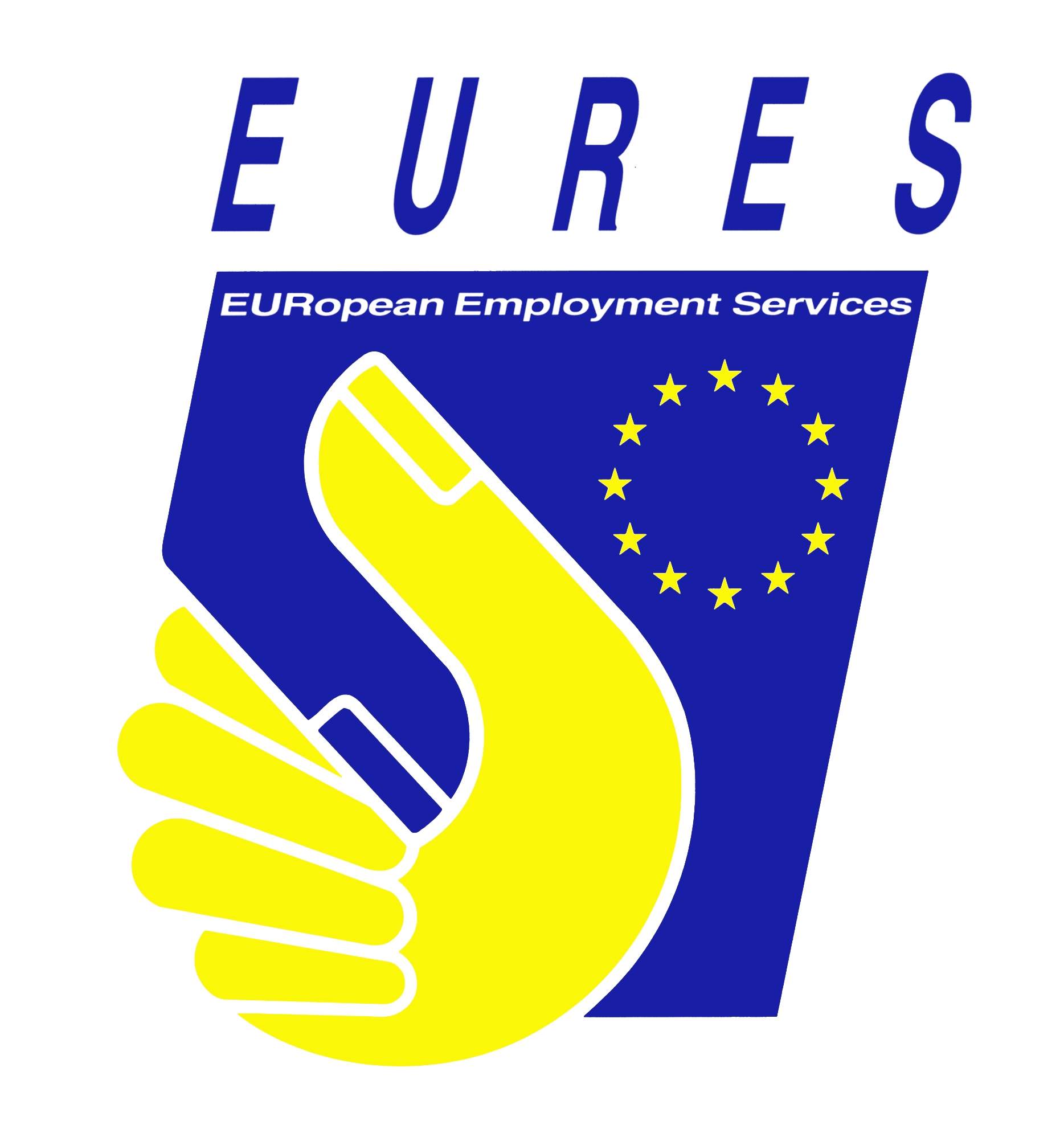 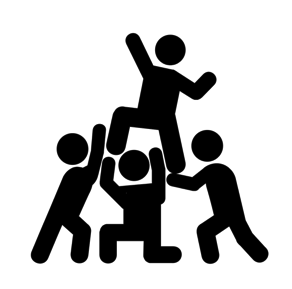 5
Il valore aggiunto per …
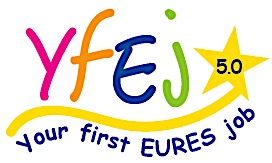 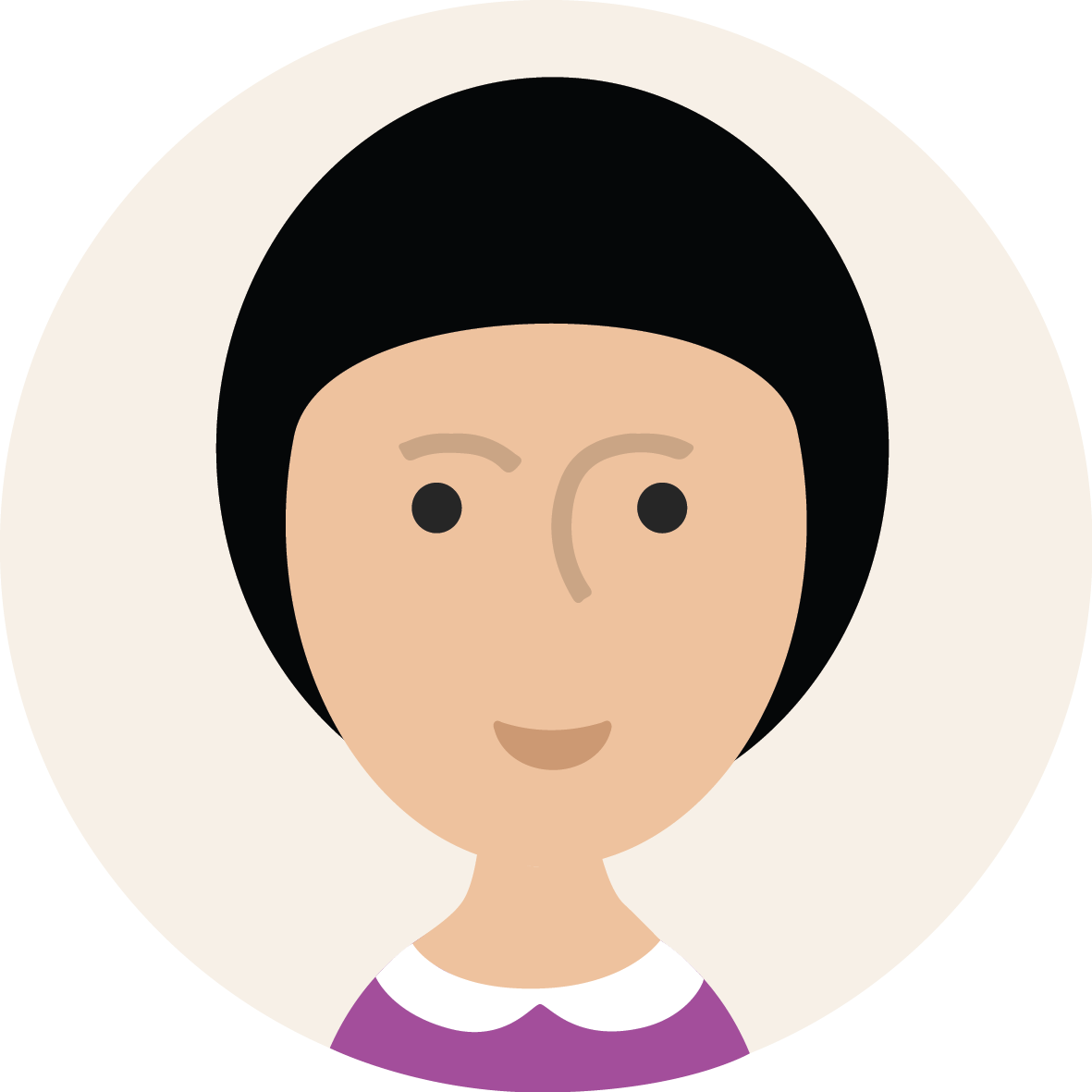 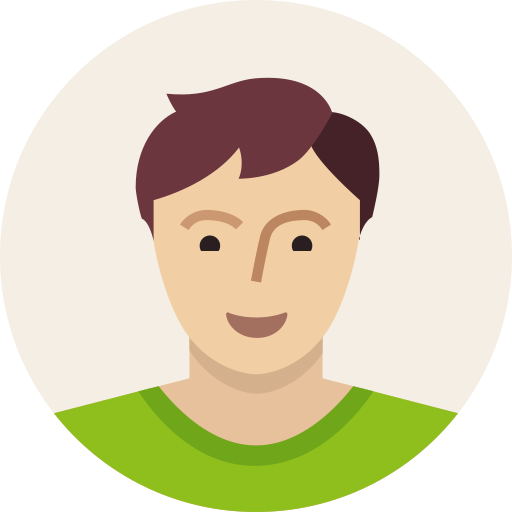 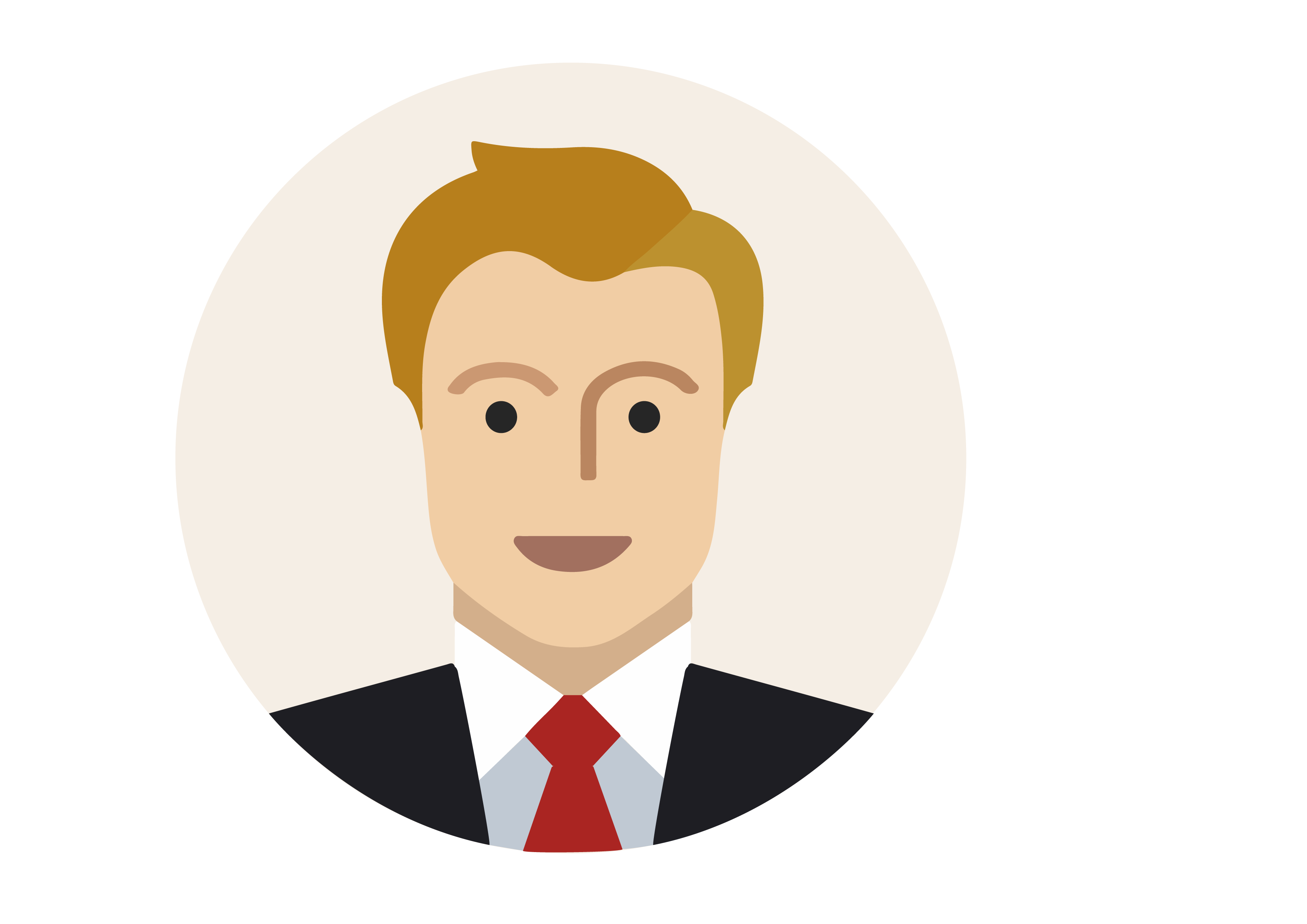 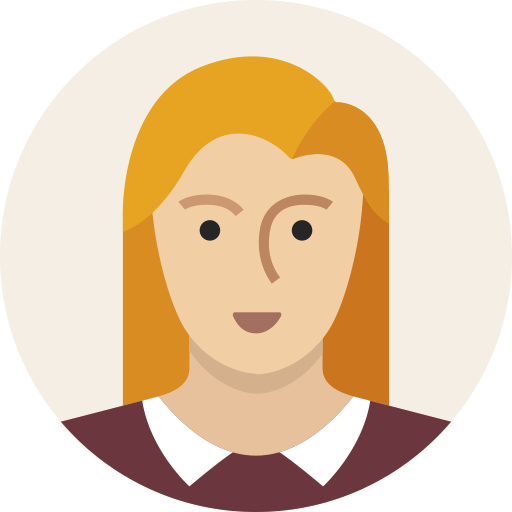 Informazioni
Giovani
Servizi e 
consulenza 
personalizzati
Benefit 
finanziari
Datori di lavoro
6
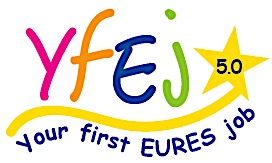 Il progetto YfEj 5.0
02/02/2017-01/02/2019
Cosa c’è di nuovo
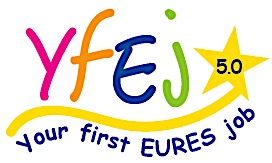 Invariate la natura e le finalità del TMS – YFEJ
Importi dei benefit finanziari incrementati per quasi tutte le misure
Focus su lavoro e sperimentazione per tirocini
Durata minima del contratto: riduzione a 3 mesi per il tirocinio (rimane 6 mesi per lavoro)
Nuove misure: integrazione per tirocinanti 
Semplificazione di alcune procedure per l’accesso ai benefit
8
Il partenariato Yfej 5.0
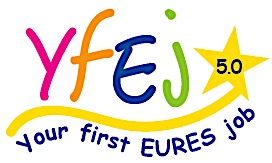 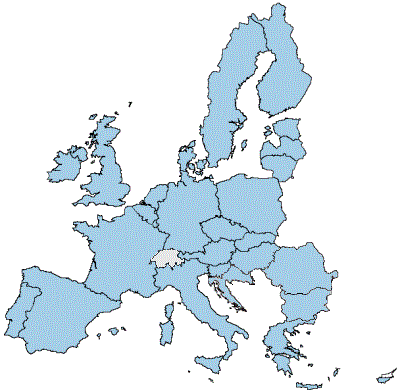 Lead Applicant

Ufficio di Coordinamento EURES – Italia 
(ANPAL)
30 
Partner Associati

 (DE, EU, PL,  
SI, IT)
10 
Co-Applicant

(RO, HR, BG, GR, PT, UK,  
ES, CY, IT)
9 UCN EURES - 22 SPI rete EURES IT - 1 rete EU- 2 Partner Istituzionali                                              2 Organizzazioni di rappresentanza datori/lavoratori - 2 Università – 3 Organizzazioni private
9
Le organizzazioni coinvolte
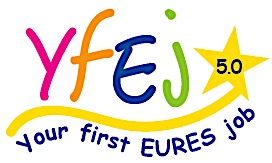 Lead Applicant
EURES NCO – Italy
Associati

*EURES NCO Germania *EURES NCO Slovenia *VLC (PL) *ETUC (EU) *Eurodesk (IT) *Università degli Studi del Molise *Unioncamere (IT) *ADAPT (IT) - PES-EURES IT: *Agenzia Emilia-Romagna Lavoro *Agenzia Regionale Molise Lavoro *Regione Toscana *Regione del Veneto *Regione Lazio *Regione  Autonoma Valle d'Aosta *Regione Piemonte *Agenzia Piemonte Lavoro *Regione Umbria *Regione Calabria *Regione Sicilia *Regione Autonoma Friuli-Venezia Giulia *Regione Marche *Provincia di Lecce *Città Metropolitana di Genova *Ente di Area Vasta di Treviso *Agenzia del Lavoro di Trento *AFOL Milano *Città Metropolitana di Venezia *AFOL Monza e Brianza *Provincia di Benevento *Provincia di Teramo
Co-applicants

*EURES NCO Bulgaria *EURES NCO Cyprus *EURES NCO Croatia *EURES NCO Portugal *EURES NCO Romania *EURES NCO Spain *Città metropolitana di Roma Capitale (IT) *DIAN (GR) *FutureLearn LTD (UK) *Sapienza Università di Roma (IT)

Affiliati
*ANPAL Servizi SpA *Capitale Lavoro
10
Chi può partecipare al progetto?
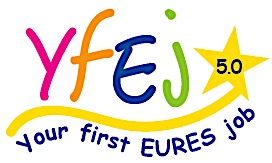 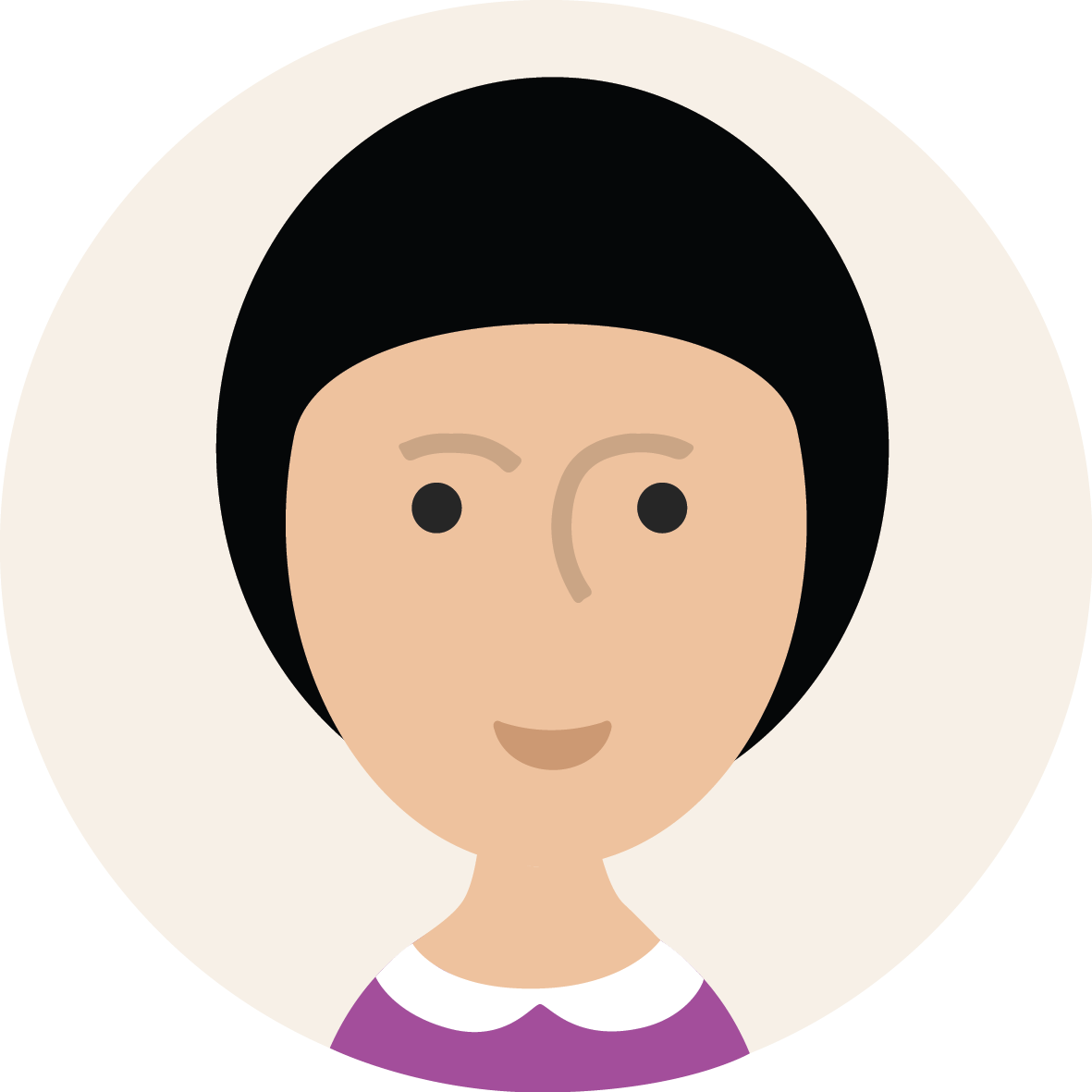 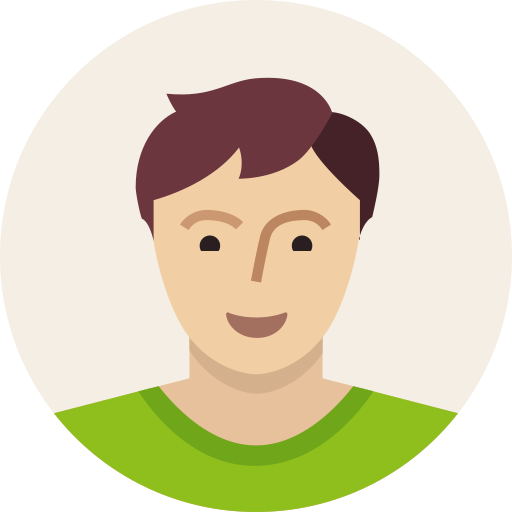 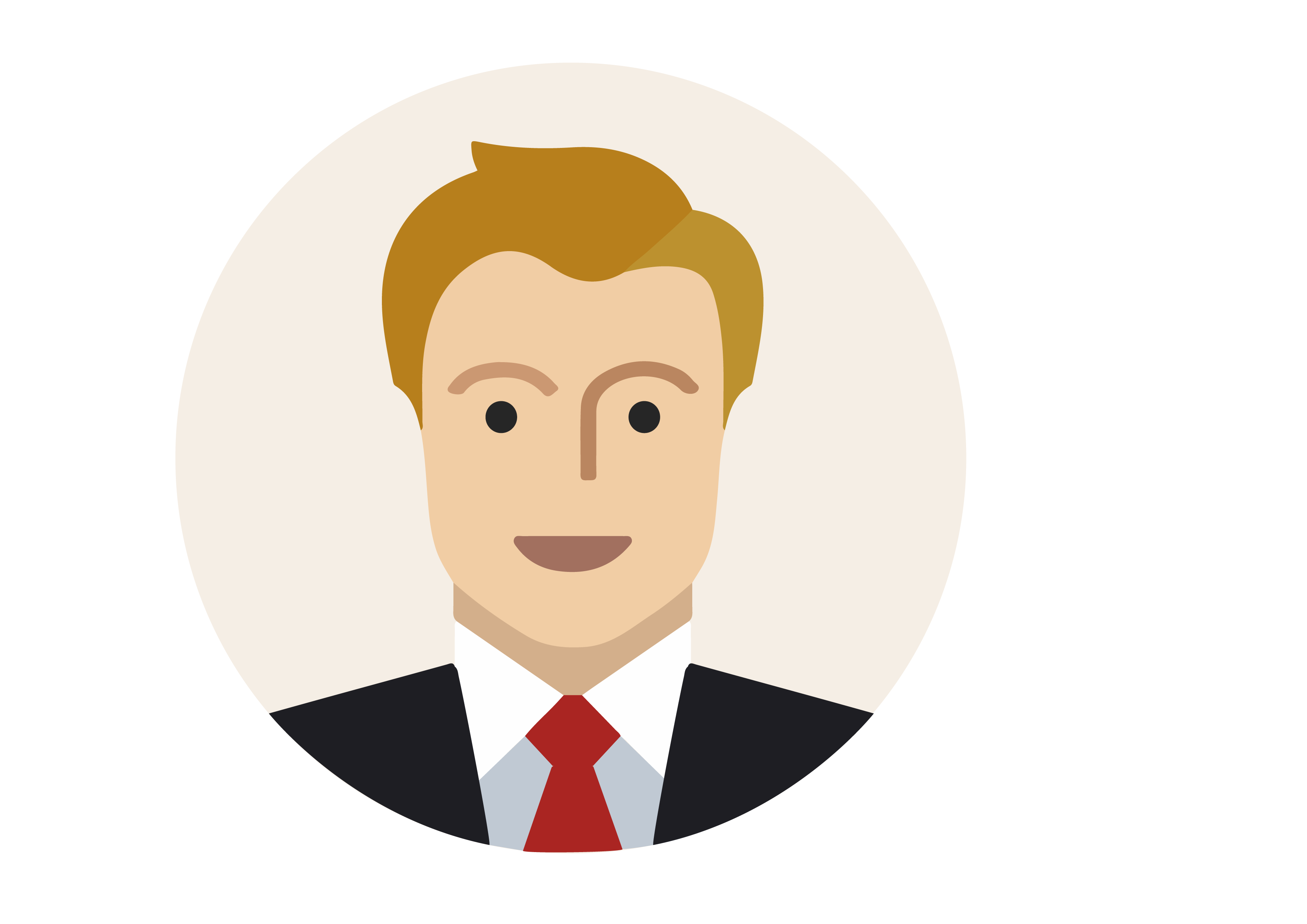 Datori di lavoro
Giovani
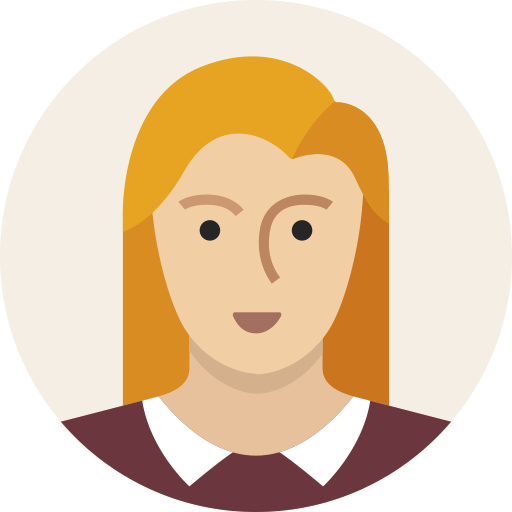 18-35 anni

Cittadini dei 28 paesi EU + Norvegia e Islanda

Residenti in uno dei 28 paesi EU + Norvegia e Islanda
Interessati a trasferirsi in un altro paese per un lavoro o un tirocinio
Con sede legale in uno dei 28 paesi EU + Norvegia e Islanda

In regola con la normativa nazionale

    ... focus su PMI
11
Settori prioritari
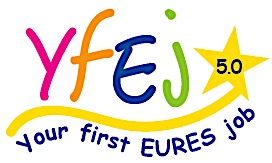 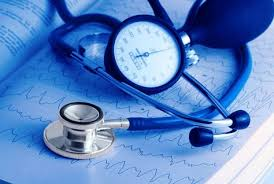 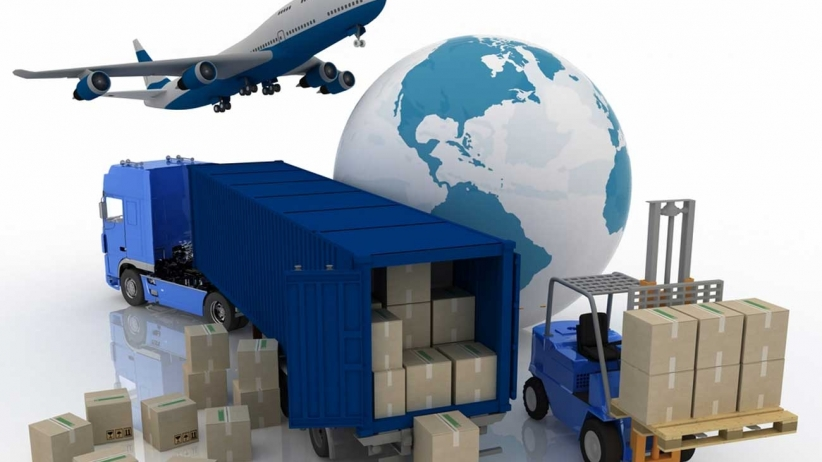 Health
(doctors, nurses, health assistants)
Logistic
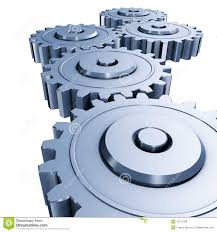 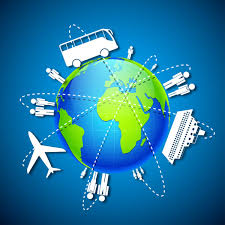 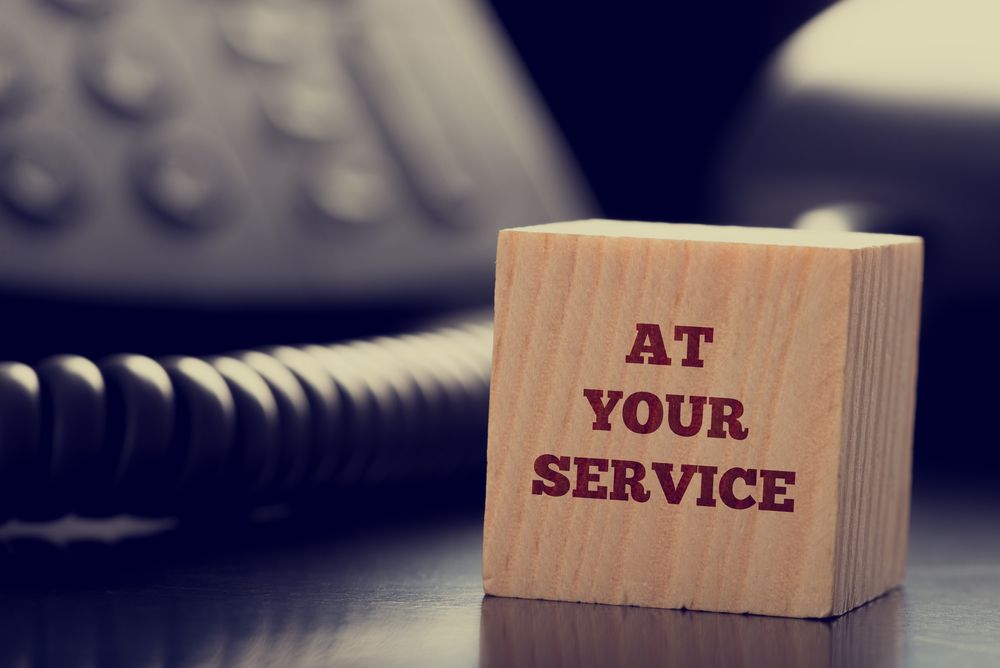 Engineering
 (different sector/profiles)
Tourism and related services
Wholesale-customer care
12
Servizi
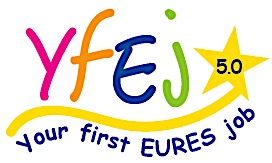 I servizi per i Giovani
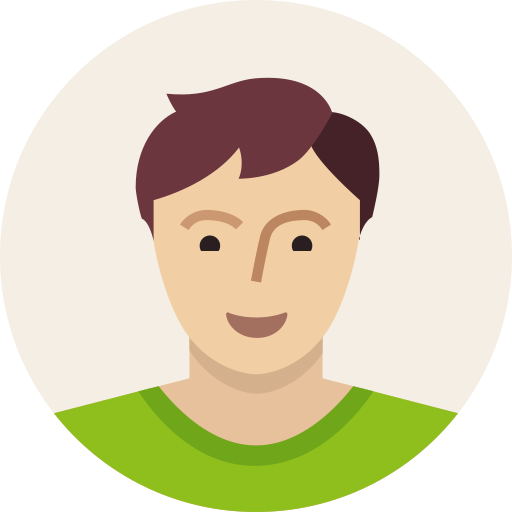 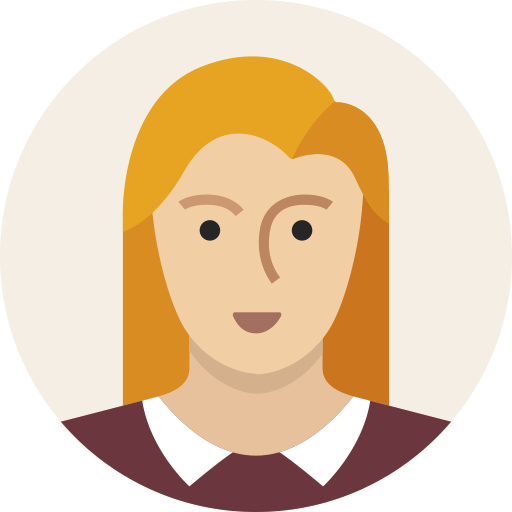 Accesso alle opportunità di lavoro in Europa
Supporto per la registrazione e l’accesso al progetto
Giornate e seminari di informazione 
Consulenza diretta (colloqui/telefono/e-mail)
Sessioni formative preparatorie (lingue, redazione del CV, etc.)
Career day e sessioni di reclutamento
Supporto post-collocamento
13
Servizi
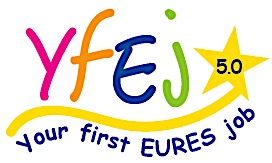 I servizi per i datori di lavoro
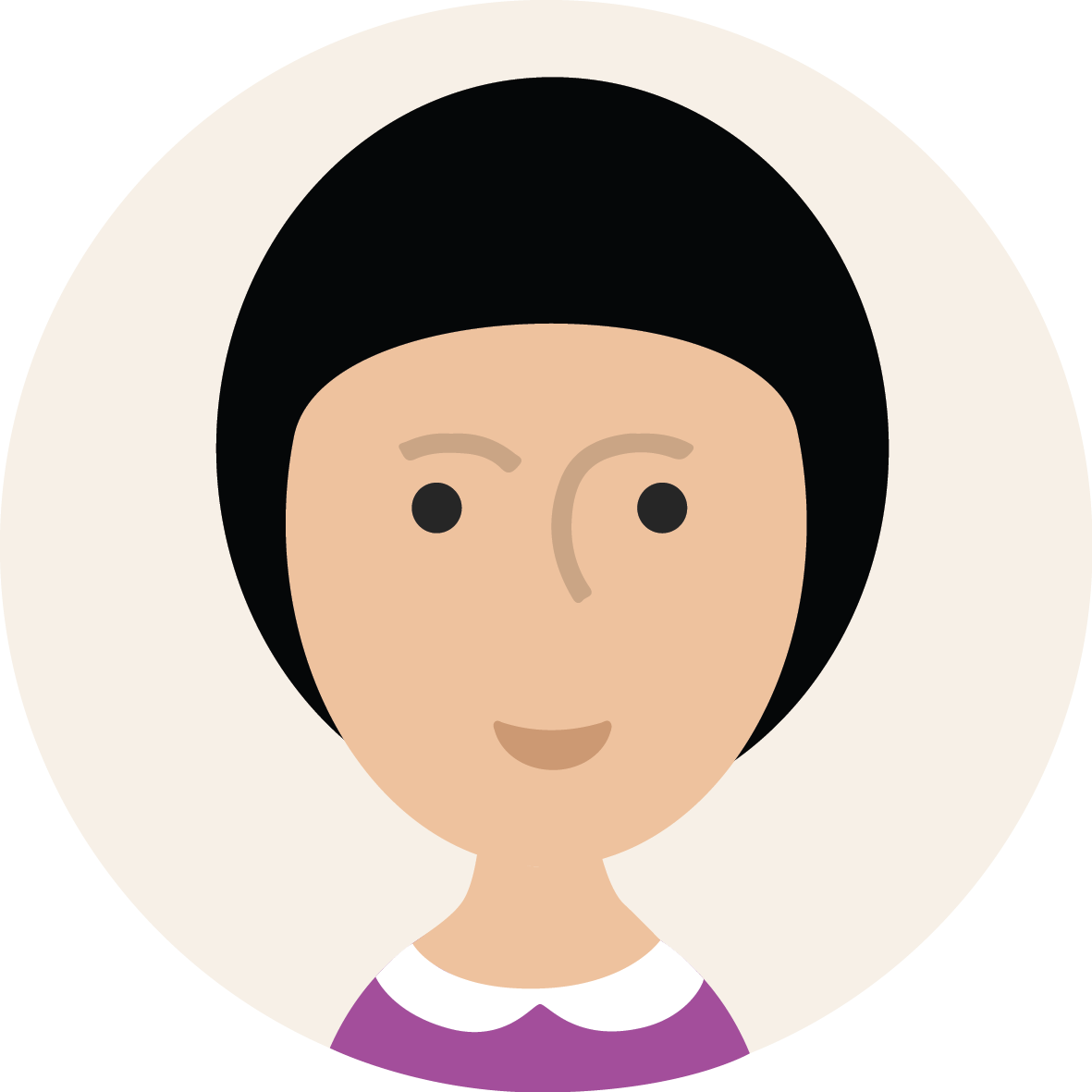 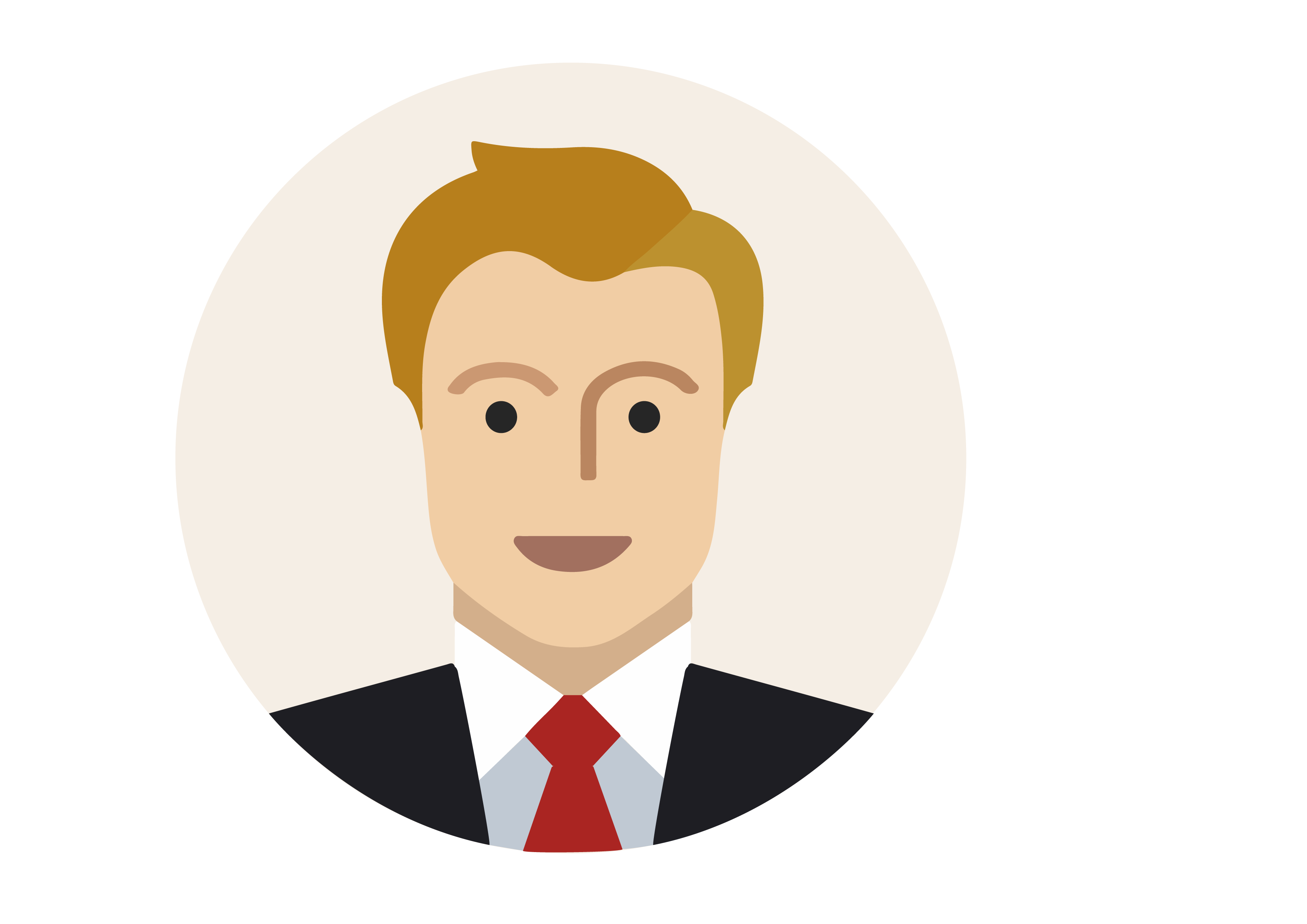 Sessioni informative, Career day e Job day
Individuazione dei bisogni e supporto alla definizione                                         delle offerte di lavoro
Ampia banca dati di CV da tutta Europa
Supporto per la registrazione al progetto
Matching e pre-selezione dei candidati
Organizzazione di sessioni di colloquio/reclutamento
Supporto alla definizione del programma di integrazione per i neo-assunti (PMI)
14
Misure e Benefit per i Giovani
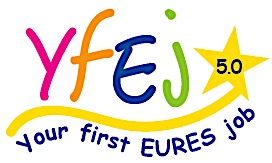 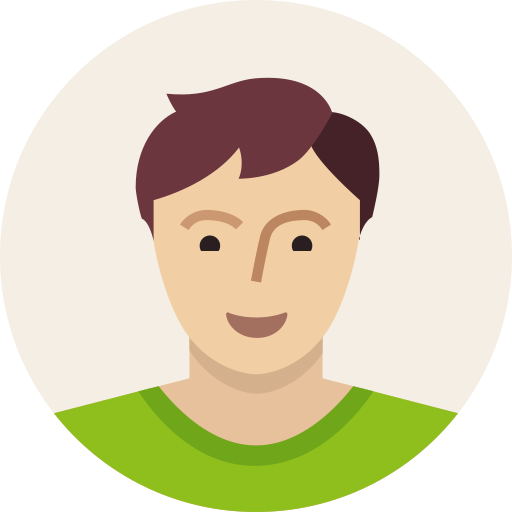 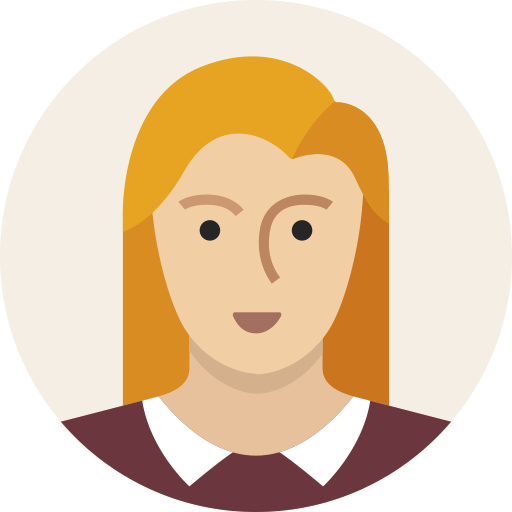 formazione  preparatoria
esigenze specifiche
corso di lingua
fino a 500 €
fino a 2000 €
voucher
rimborso
rimborso
Integrazione tirocinio
trasferimento per lavoro o tirocinio
riconoscimento qualificazioni
colloquio di lavoro
fino a 600 €/mese
max 3 mesi
fino a 600 €
forfait
forfait
fino a 400 €
forfait
fino a 1400 €
forfait
15
Benefit
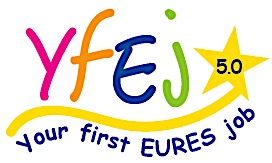 Le misure e i benefit per i Datori di lavoro
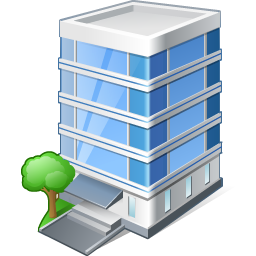 Solo per le Piccole e Medie Imprese (meno di 250 dipendenti)
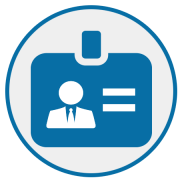 per Programmi di integrazione dei nuovi assunti (di base o completo)
fino a 2.000 € per lavoratore
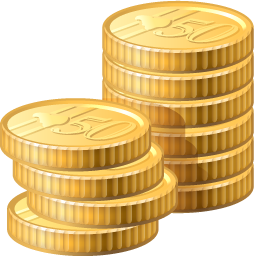 16
Budget
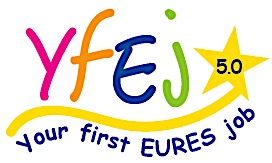 Qual è il budget a disposizione?
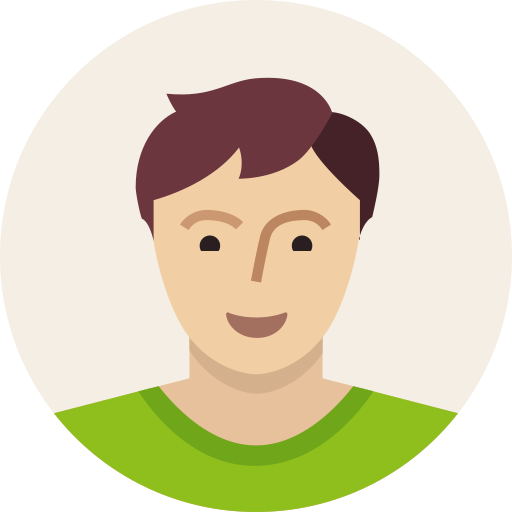 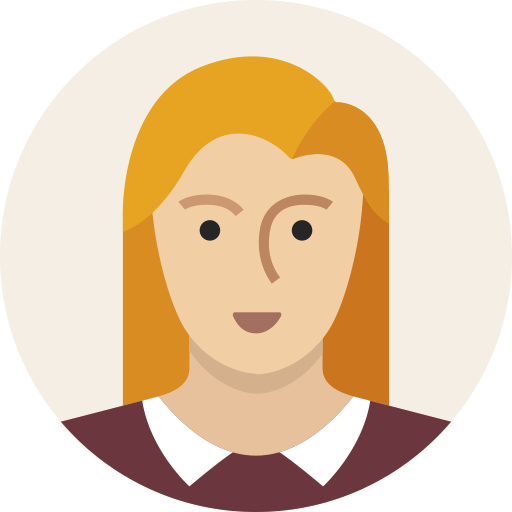 Misure rivolte ai giovani:          2.176,300,00 €
Sostegno per le PMI: 260.000,00 €
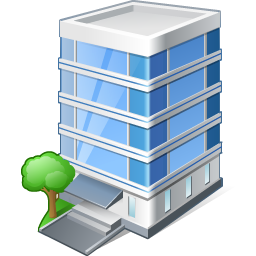 17
Risultati previsti - Giovani
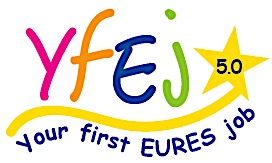 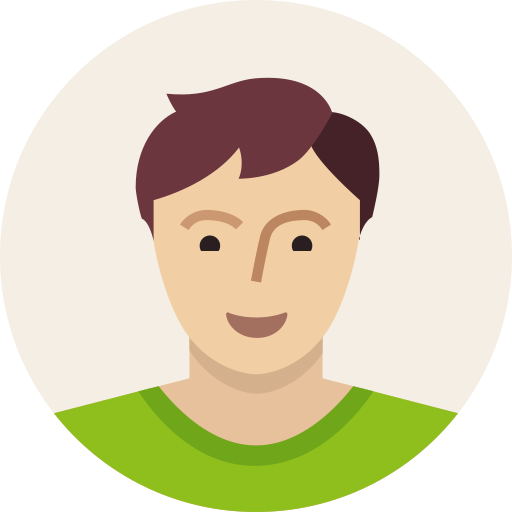 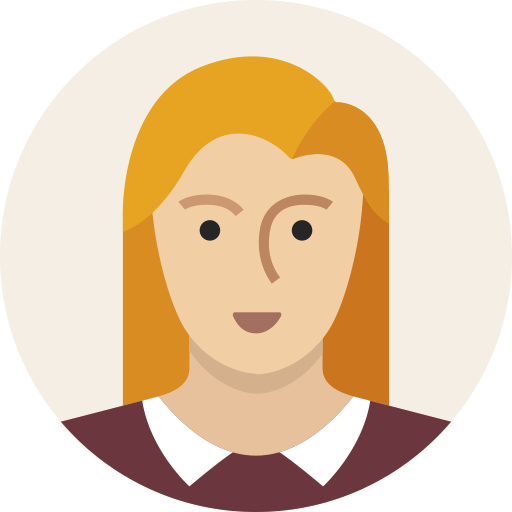 Colloqui di lavoro: 1.200 candidati
Trasferimento per lavoro/tirocinio: 1.000 giovani collocati (di cui 50 tirocini)
Corsi di formazione preparatori e/o corsi di lingua (rimborsi): 199 candidati 
Corsi di formazione preparatori e/o corsi di lingua (voucher MOOC): 1.200 candidati 
Riconoscimento delle qualifiche: 272 giovani collocati
Assegno di trasferimento supplementare: 285 giovani collocati 
Integrazione per tirocinanti: 50 giovani collocati
18
Risultati previsti - Datori di lavoro
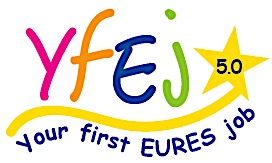 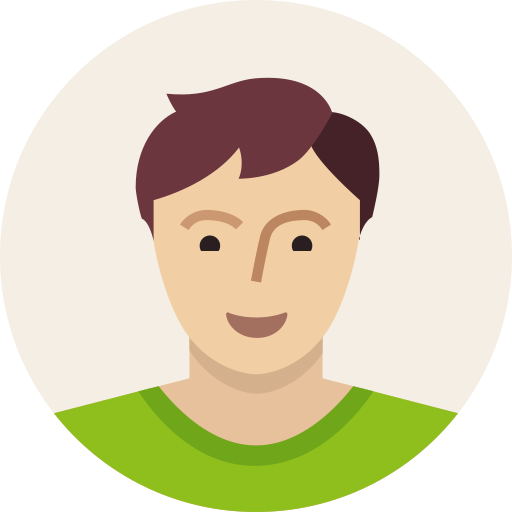 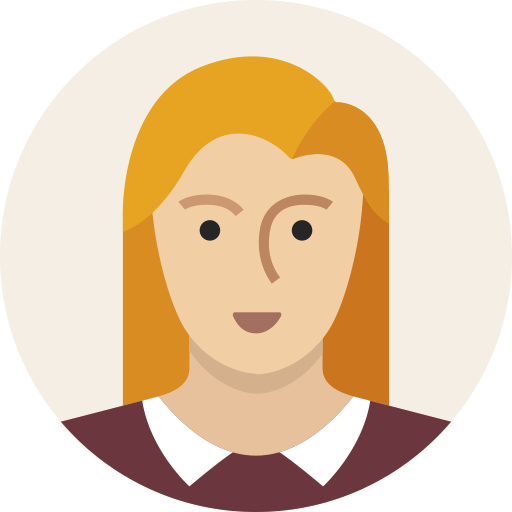 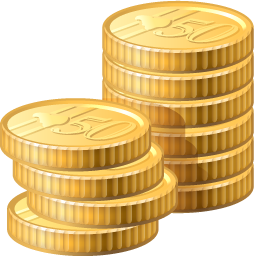 Supporto finanziario alle PMI
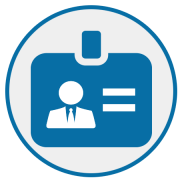 per Programmi di integrazione
per 200 giovani collocati
19
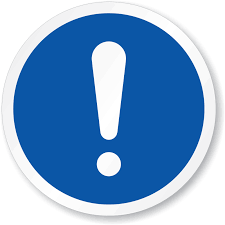 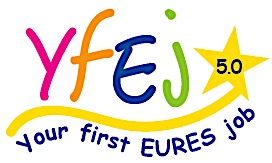 No limiti geografici o settoriali: flussi da/per tutti i paesi europei e per profili 
 effettivamente richiesti dai mercati del lavoro nazionali
Durata minima del contratto: lavoro=6 mesi       tirocinio=3 mesi
Tirocinio: solo se è lavorativo (contratto) e adeguatamente remunerato
Benefit finanziari “modulabili”: mix personalizzato
Escluso doppio finanziamento: tra progetti/iniziative EU/nazionali + tra benefit YfEj e imprese
Benefit come risultato di un pacchetto di servizi e matching = “YfEj non è un bancomat”!
Registrazione in piattaforma, precedente alla data di avvio del contratto
20
Registrazione
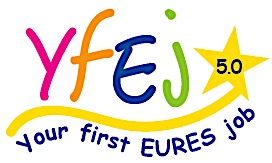 Registrarsi per accedere ai servizi e ai benefit!
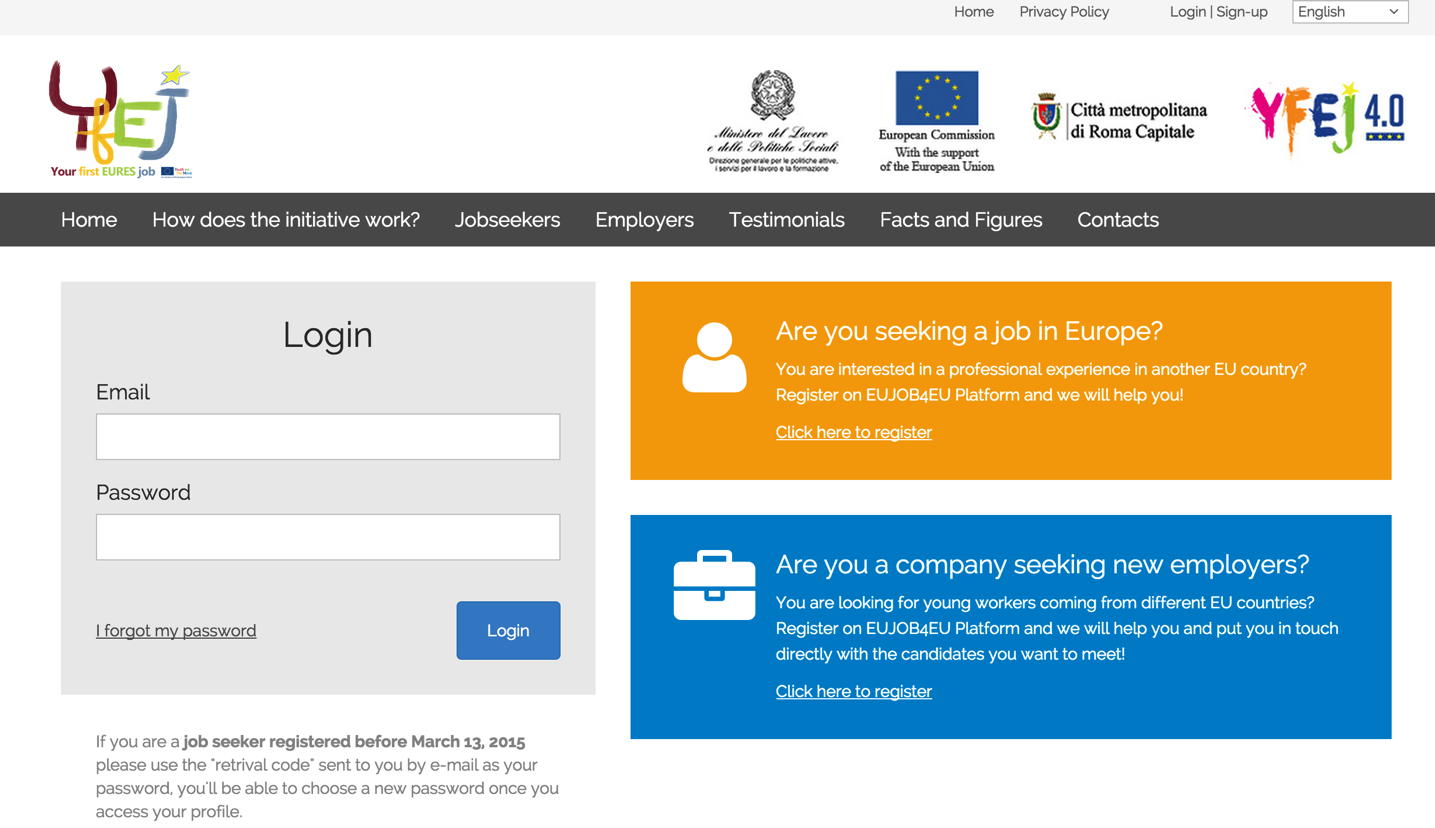 yourfirsteuresjob.eu
21
La piattaforma
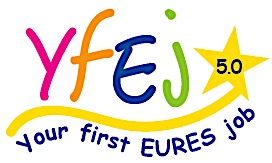 Informazioni sul progetto 
Registrazione di giovani e imprese per accedere ai servizi e benefit YfEj 
Presentazione on-line delle richieste dei benefit finanziari
Strumento operativo per gli YfEj Adviser (matching automatico o manuale)
22
Web, social, altri canali ..
Accesso e servizi
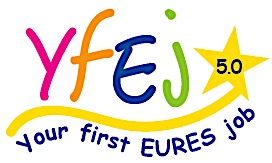 Registrazione in piattaforma                        di giovani e datori di lavoro
Datore lavoro: assegnazione a un YfEj Adviser entro 2 gg (se non già seguito)
Matching/
selezioni
Presentazione 
on line delle richieste di finanziamento
Erogazione benefit
Giovani: assegnazione a un YfEj Adviser in pre-selezione (se non già seguito)
Informazione generale
Servizi dedicati one-to-one
(YfEj Advisers abilitati in piattaforma)
23
Registrazione e caricamento CV
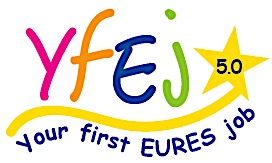 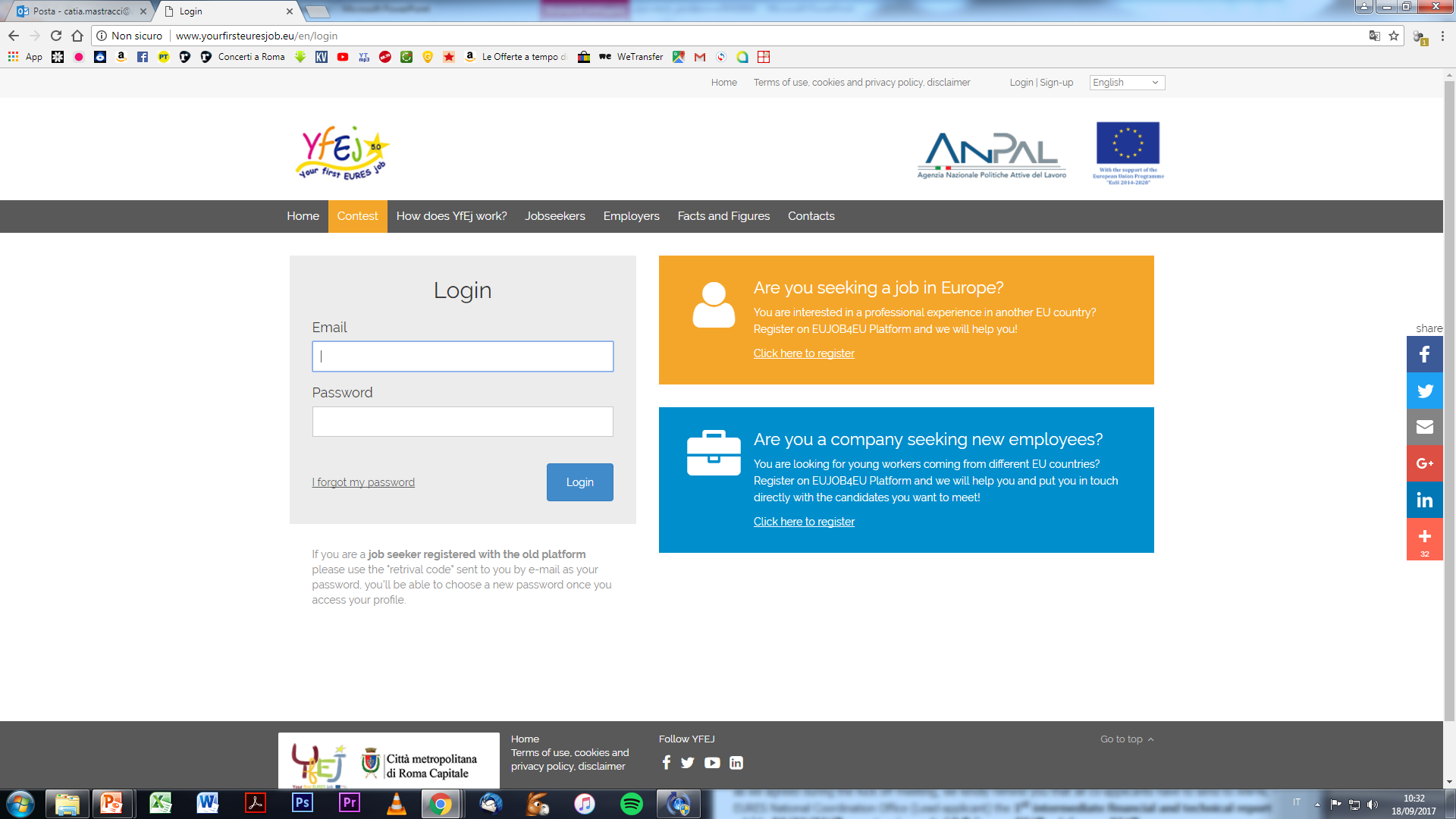 You have to register first and then you can access the platform using the login menu
24
Registrazione e caricamento CV
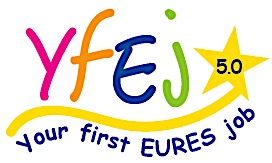 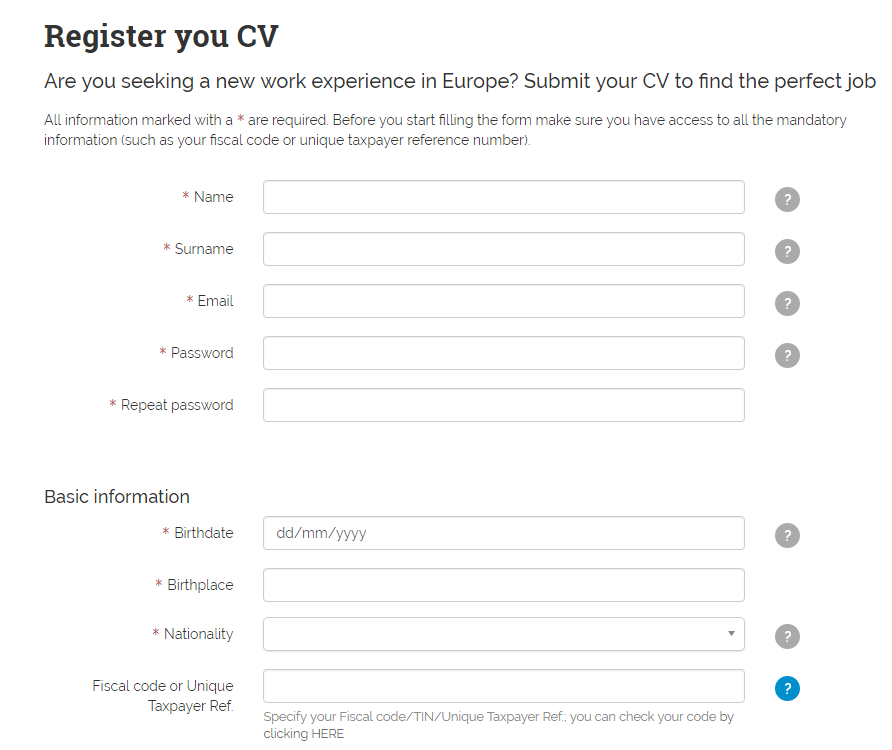 Europass Cv!
Please use an email that you read frequently!
All information and communication about YfEj (including job opportunities) are made by mail
Please note the 
Q&A button. It can help you to understand which information is required
Insert your fiscal code (if available in your country)
25
Area privata
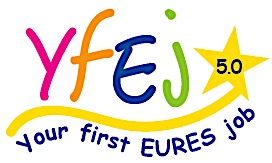 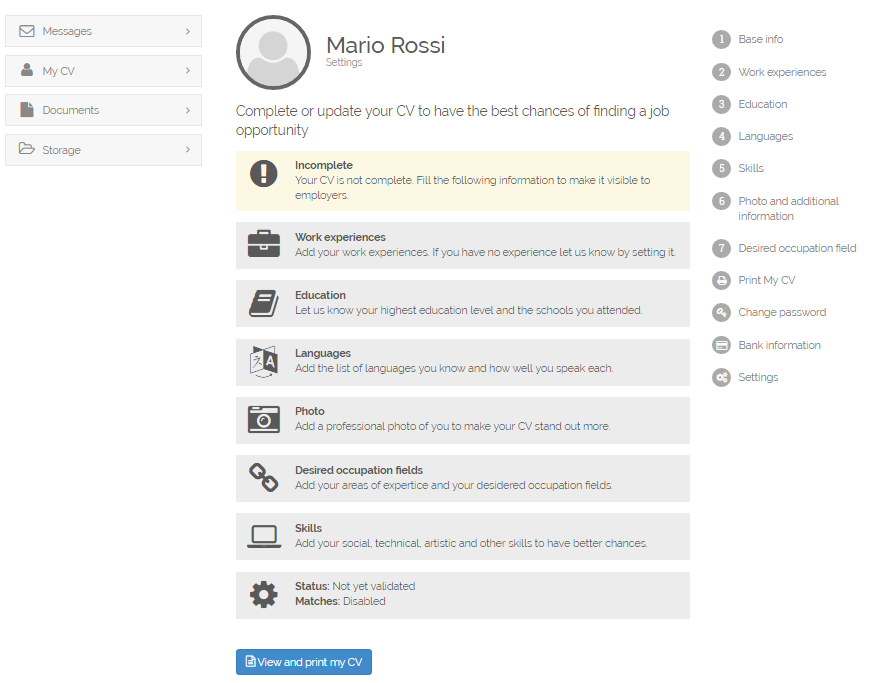 This is your dashboard.
From here you can manage all information, CV, messages, etc.
Please insert first your work experiences
26
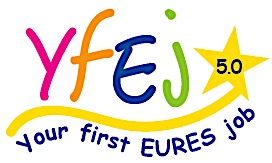 Le attività di comunicazione e promozione
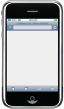 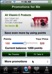 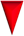 La strategia
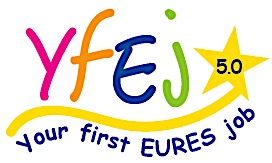 Web
Face to face
Interview
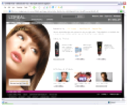 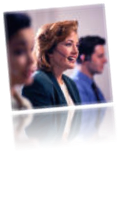 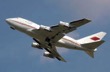 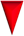 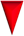 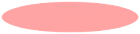 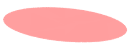 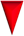 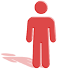 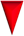 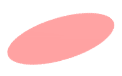 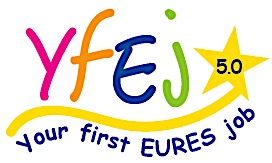 Social Media
Mobile
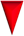 Approccio cross-channel, integrato e mirato
Coinvolgimento diretto della rete e dei beneficiari
Utilizzo di canali di comunicazione innovativi
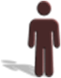 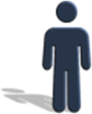 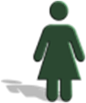 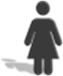 28
Le attività di comunicazione e promozione
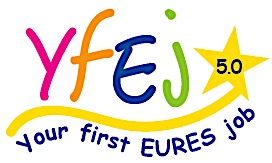 Sito web progetto e siti partner
Social media e social network 
Webinar, businness breakfast, eventi nazionali e locali
Job day, Job fair, Recruitment day EURES …
“Your first EURES job” day
“My Your first EURES job Moment” (II ed.)
Obiettivo datori di lavoro!
29
Altri due anni per …
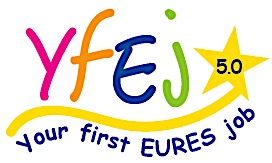 Consolidare il Brand YFEJ-EURES a livello nazionale ed europeo e moltiplicare le  opportunità di mobilità e di lavoro per i giovani (consulenza, servizi mirati, benefit finanziari)
Rafforzare la collaborazione tra Uffici di Coordinamento Nazionali EURES 
Potenziare il ruolo di EURES: YfEj integrato nell’offerta di servizi della rete EURES                   in Italia e in Europa
Rinsaldare la partnership creata in YfEj 4.0 ed estendere la collaborazione ad altre organizzazioni e ad altri paesi per favorire un maggiore impatto dell’iniziativa sui beneficiari
Attivare sinergie con altri Programmi europei o reti nazionali/comunitarie

Offrire un pacchetto integrato di servizi per la mobilità, che combina 
supporto personalizzato e benefit finanziari per giovani e datori di lavoro!!
30
Contatti
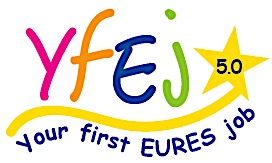 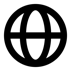 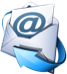 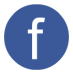 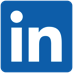 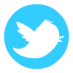 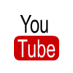 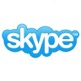 31
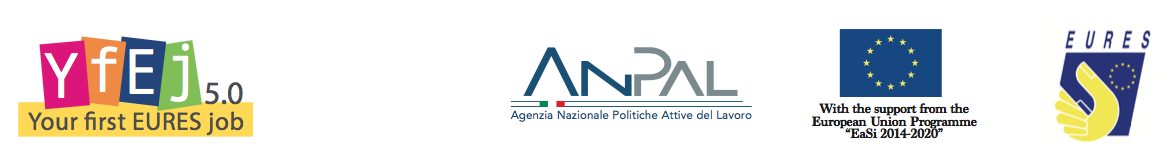 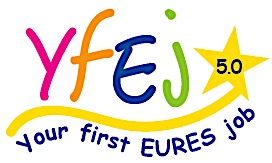 Grazie per l’attenzione!